Unit 21
Be  going to
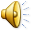 فرمول
+ فاعل                be going to +  فعل  ساده
I   am going to travel .
She  , he  ,it  is  going  to travel.
We,  you , they  are  going to travel.
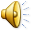 کاربرد
1. برای بیان کارهایی که تصمیم داریم در اینده انجام دهیم 
I ‘m going to study music  next year.
They are going to win the world cup.
She is going to play the piano  this month.
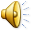 منفی کردن
She isn’t going to buy a new house.
Mary isn’t going to leave her job.
They aren’t going to drive to London.
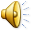 سوالی کردن
Is he going to call me today ?
Are they going to swim in the pool ?
Is  she going to eat pizza ?
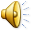 تمرینات مهم
Practices   A ,  B
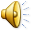